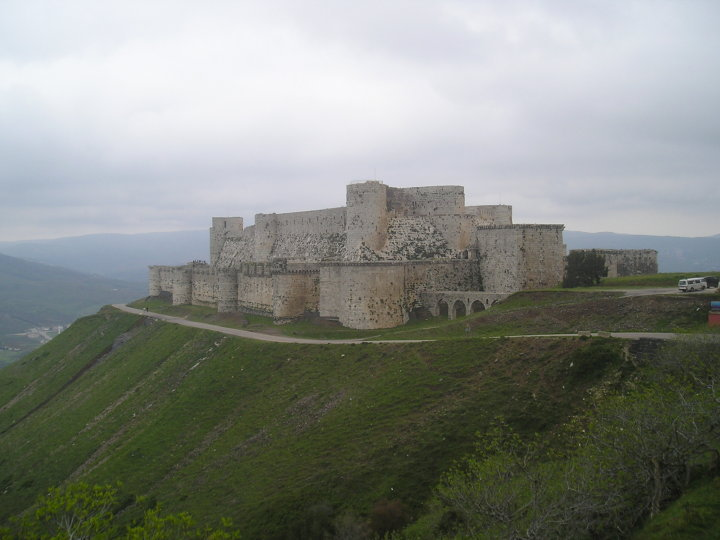 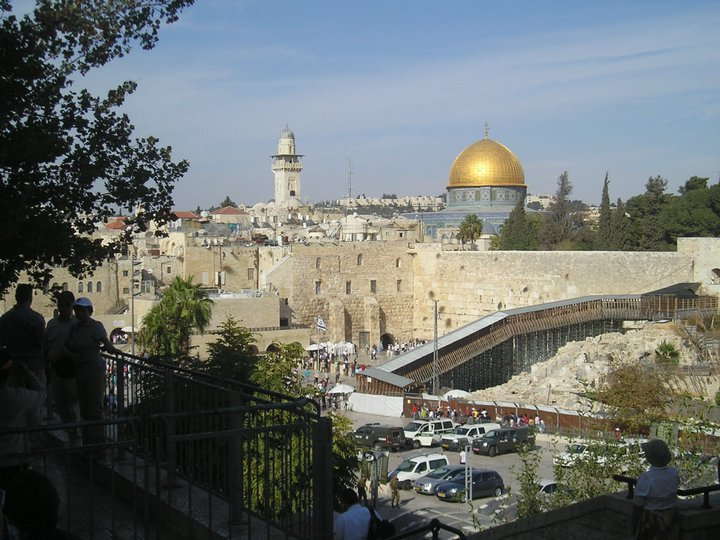 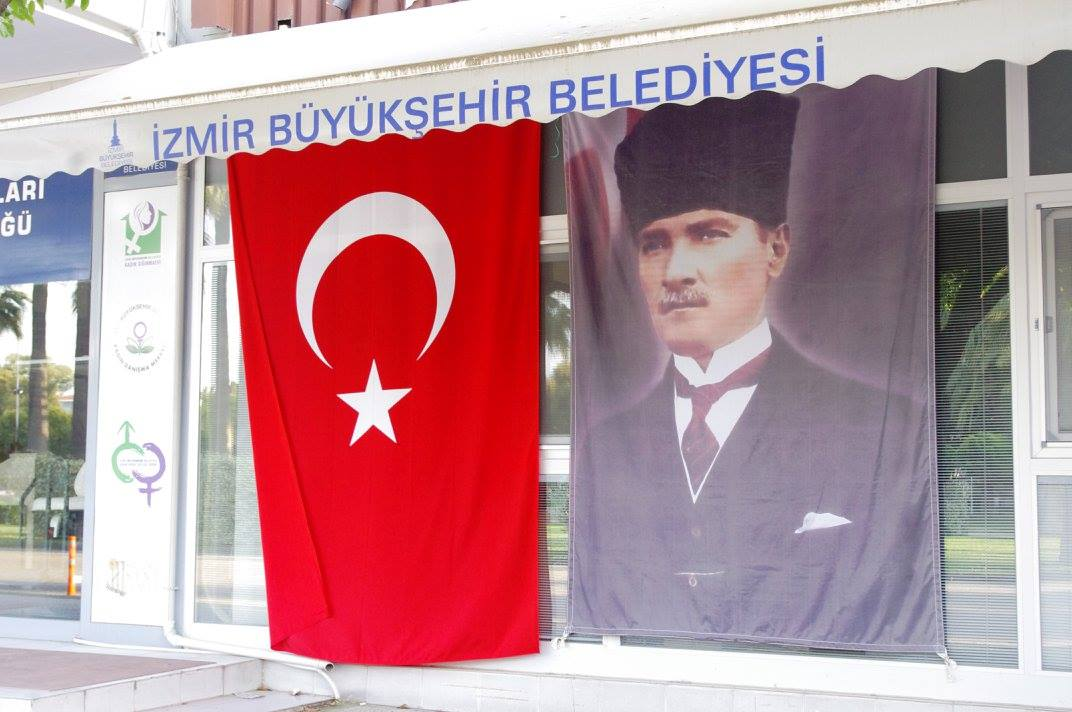 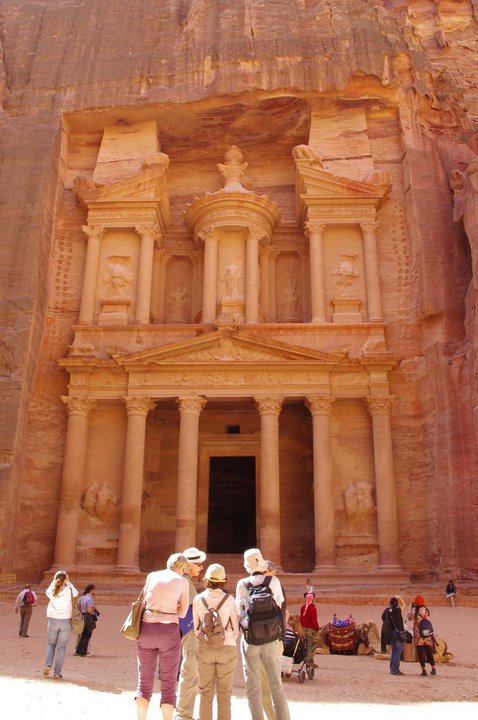 POLTICS AND SOCIETY IN THE MIDDLE EAST
Mgr. Eva Taterova, M.A., Ph.D.
Faculty of Social Studies
Masaryk University
COURSE OVERVIEW
Online MS Teams:

Credits: 4 ECTS

Lecturer: Mgr. Eva Taterova, M.A., Ph.D. (evataterova@gmail.com)
COURSE SCHEDULE
September 21: Introduction. scope of the course, organization of the course, and course requirements
October 5: Middle East: the basic terminology, geography, demography
October 12: History of Middle East before 1945
October 19: Arab-Israeli Conflict I
October 26: Arab-Israeli conflict II
November 2: Iran: From Western Ally to Islamic Republic
COURSE SCHEDULE
November 9: Political Development of Lebanon
November 16: Midterm, movie
November 23: Post Cold War Conflicts in the Middle East 
November 30: War in Syria
December 7: Current Events in the Middle East
December 14: Final Exam
COURSE ACTIVITIES
Midterm: November 16, online essay on a given topic 40 points

Final Exam: December + January, 6 open questions, 60 points
GRADES
A		92 - 100
B		84 - 91
C		76 - 83
D		68 - 75
E		60 - 67
F		less than 60 points
page 6
THANK YOU FOR YOUR ATTENTION